Lineare GleichungssystemeBewegungsaufgabeGemeinsamer Startpunkt – Verschiedene Startzeit
Gemeinsamer Startpunkt – Verschiedene Startzeit
Bsp. 1) Veranschauliche die Textaufgabe mit einer Tabelle und erstelle ein Gleichungssystem. Löse die Aufgabe und schreibe eine Antwort. Löse die Aufgabe auch graphisch.
Markus ist Frühaufsteher und fährt um 7 Uhr mit dem Fahrrad von Hartberg Richtung Graz mit einer Geschwindigkeit von 20 km/h los. Eine Stunde später fährt Harald mit 30 km/h vom selben Startpunkt in die gleiche Richtung los. Wann und nach welchem Weg treffen die beiden aufeinander?
Schritt 1: Tabelle
Schritt 2: Gleichungssystem aufstellen
Information 1: Harald fährt eine Stunde später los.
Information 2: Der Weg bis zum Treffpunkt der beiden ist gleich lang.
Schritt 3: Gleichungssystem lösen
Zurückgelegter Weg
Schritt 4: Antwort
Graphische Veranschaulichung:
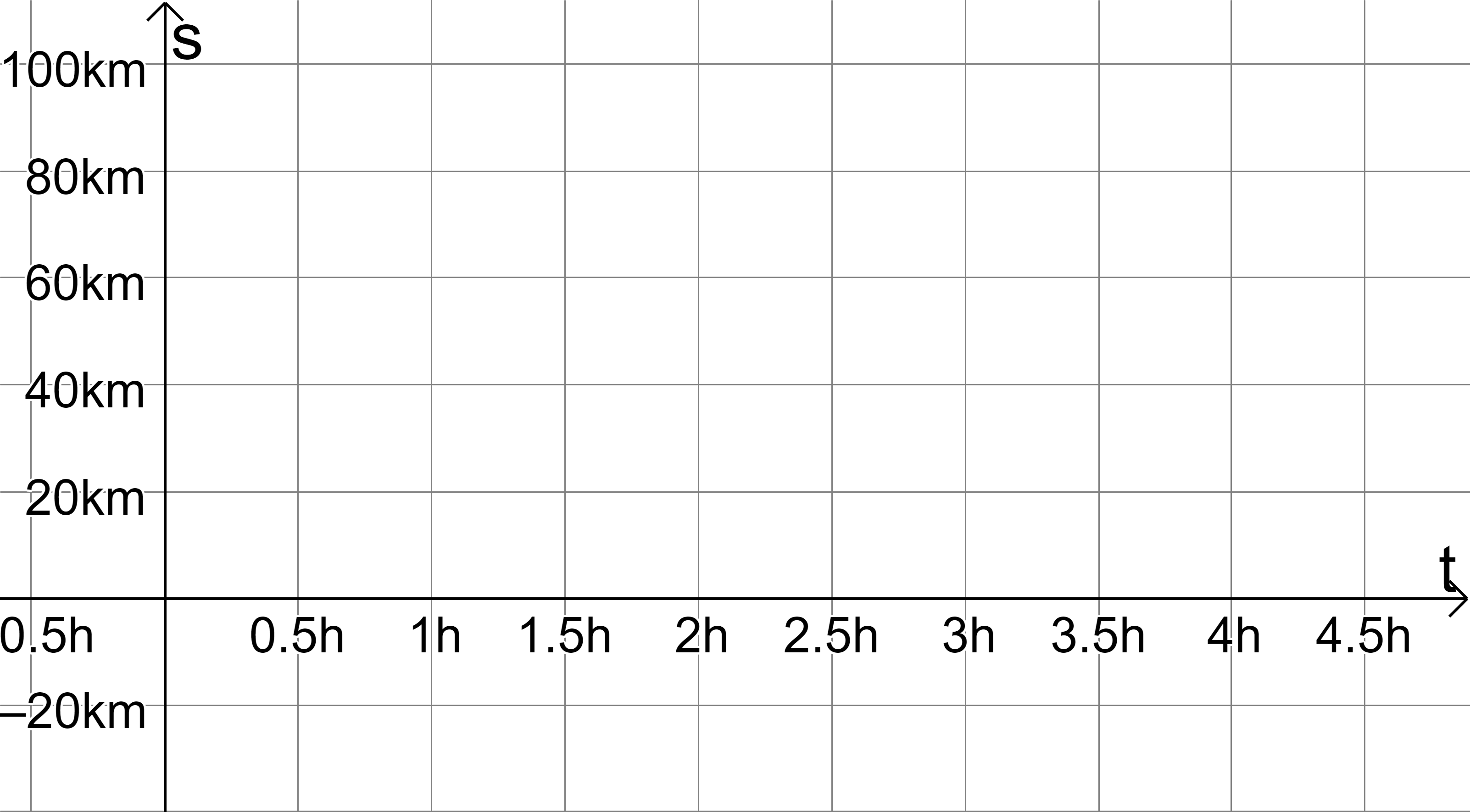